نظرية الاحتمالات
إعداد أ.د/ مصطفي الطوخي
نظرية الاحتمالات
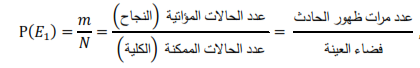 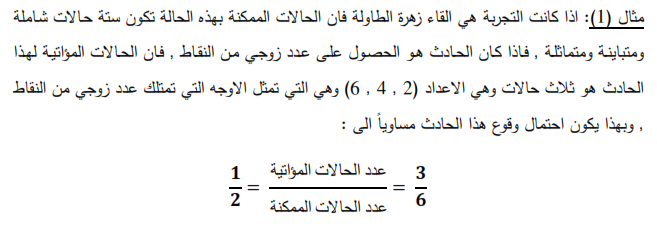 نظرية الاحتمالات
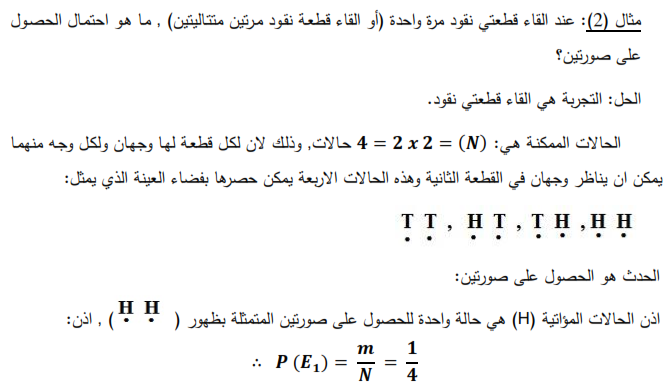 نظرية الاحتمالات
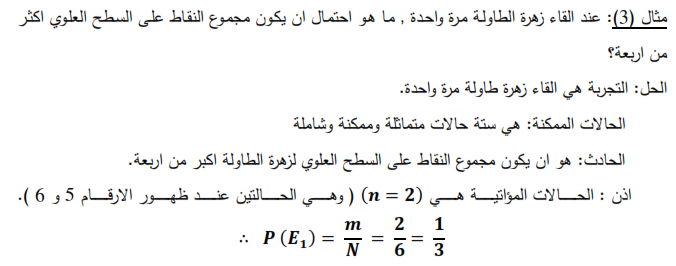 نظرية الاحتمالات
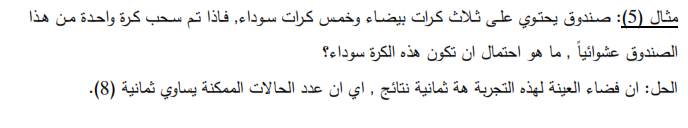 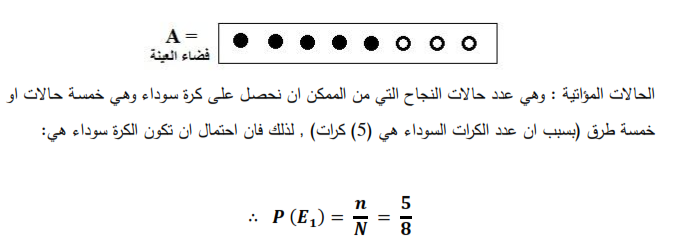 نظرية الاحتمالات
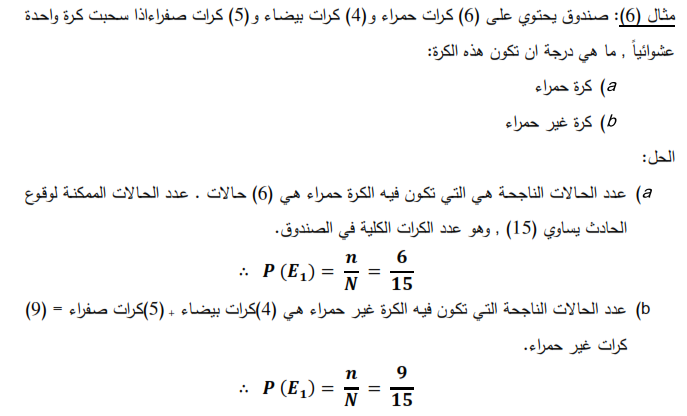 نظرية الاحتمالات
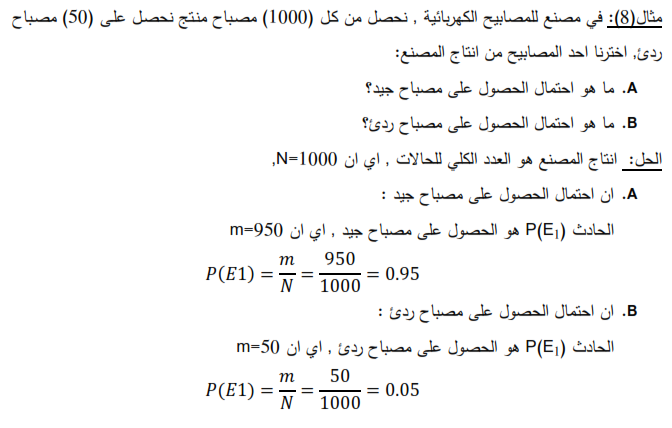